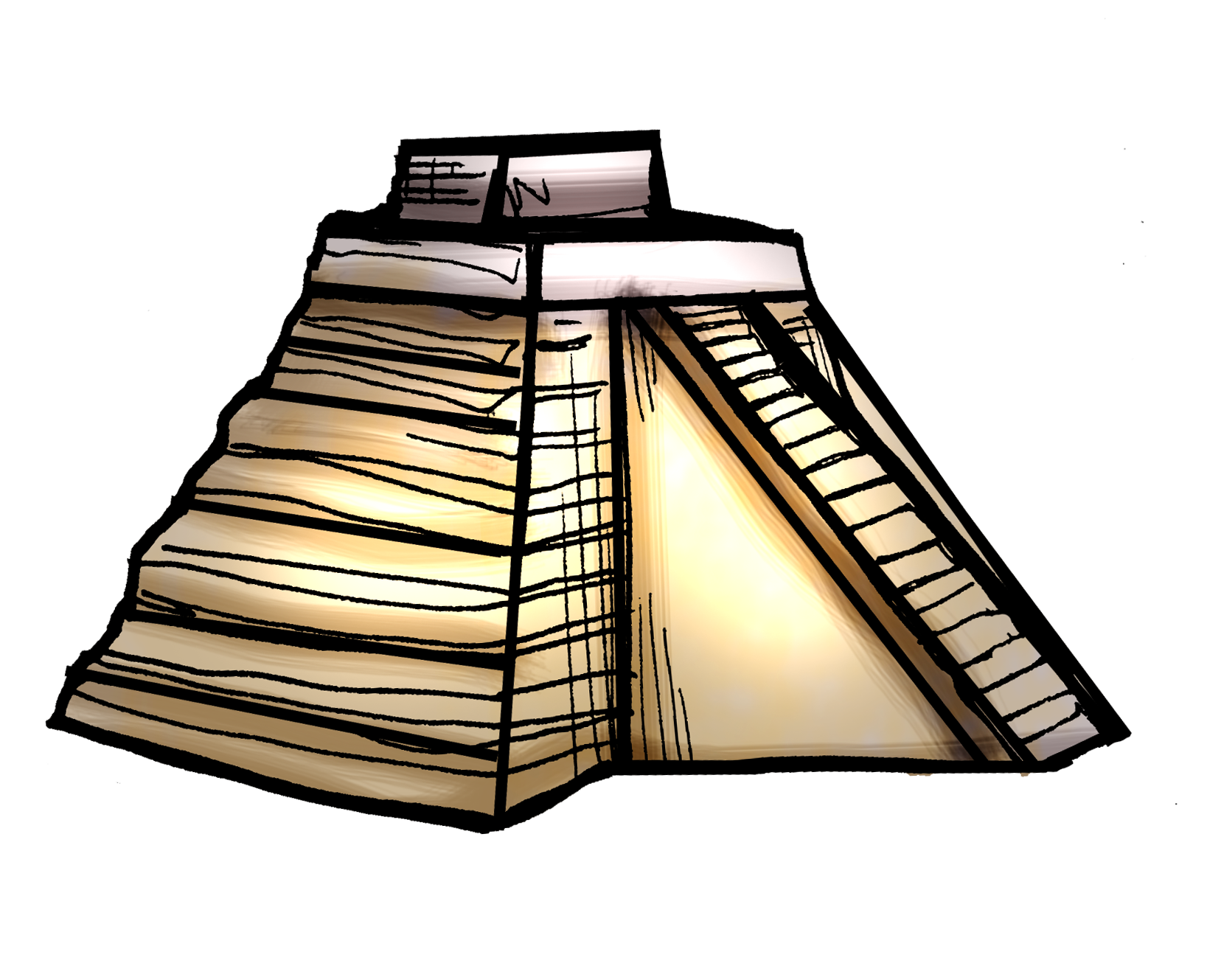 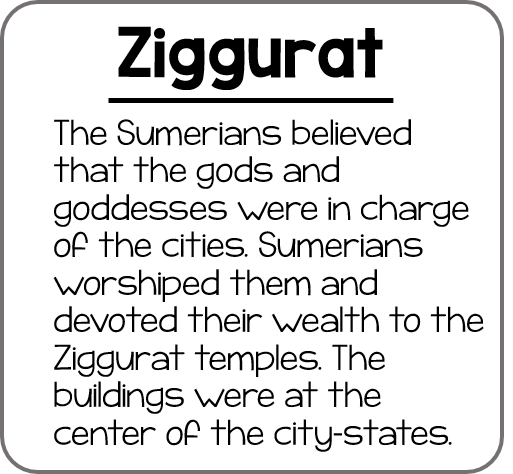 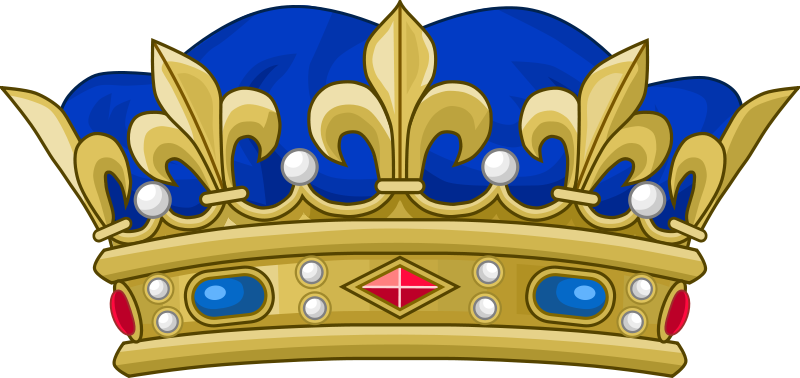 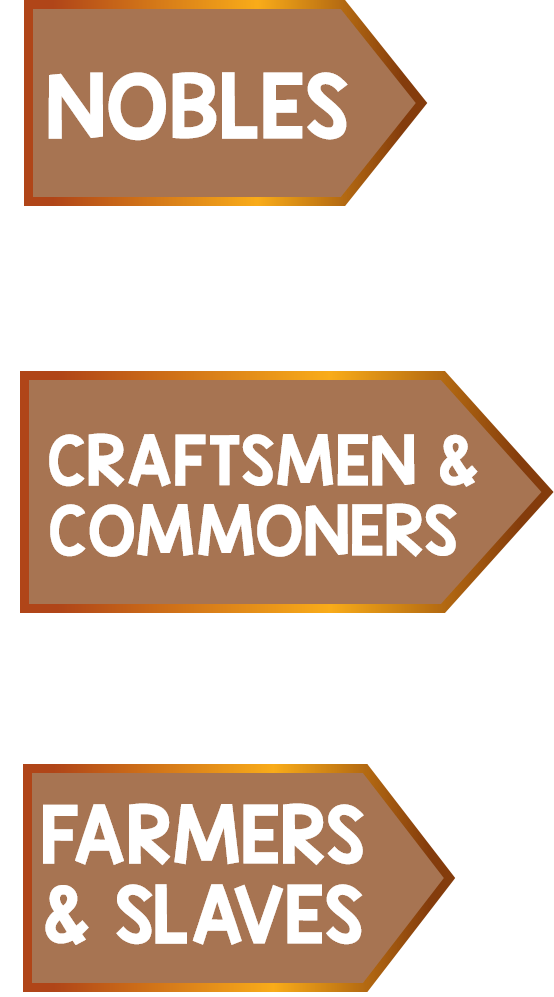 Priests, Officials, and Royals. Consists of a very small group
in the total population.
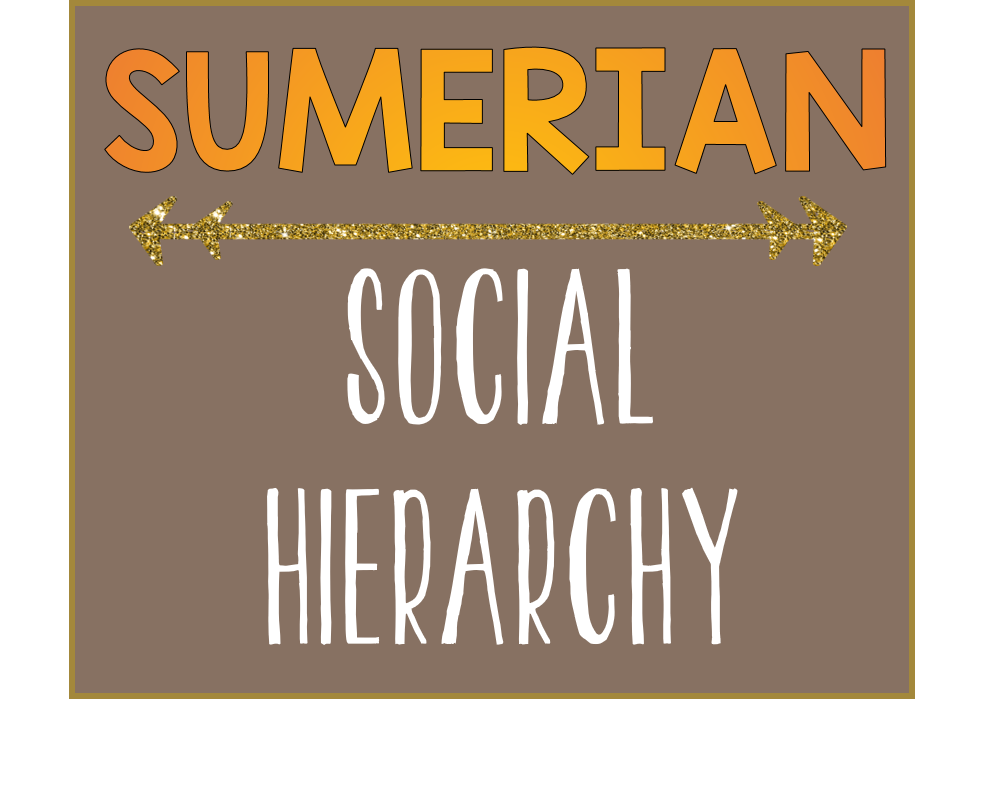 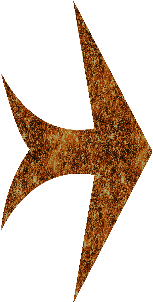 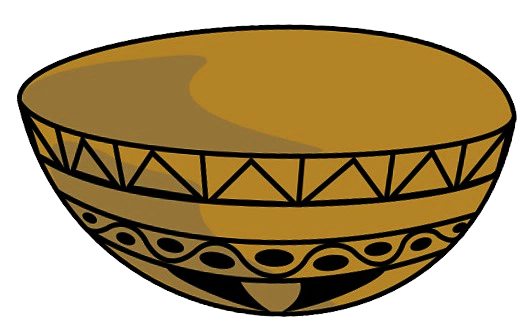 Workers for the nobles and palaces. 
Held jobs involving farming, fishing, and crafting
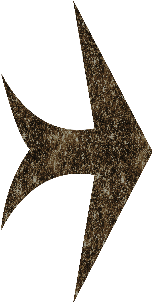 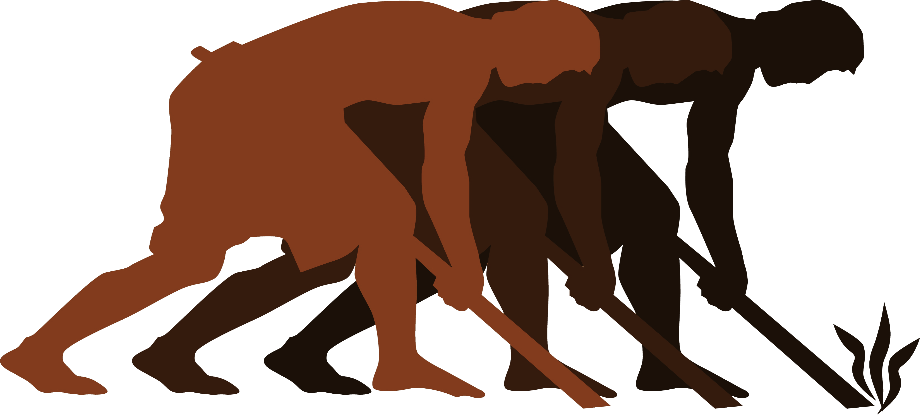 90% of the population were farmers. Slaves mostly worked on Palace building projects and were owned by the palace.
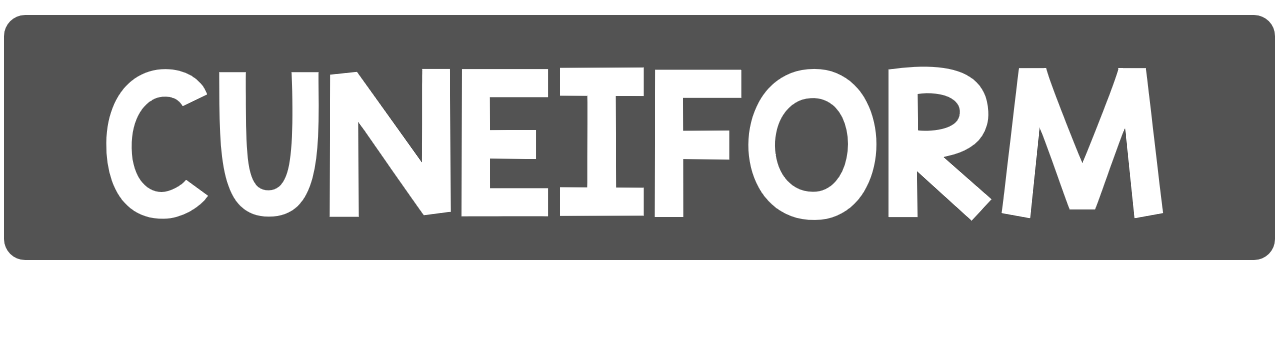 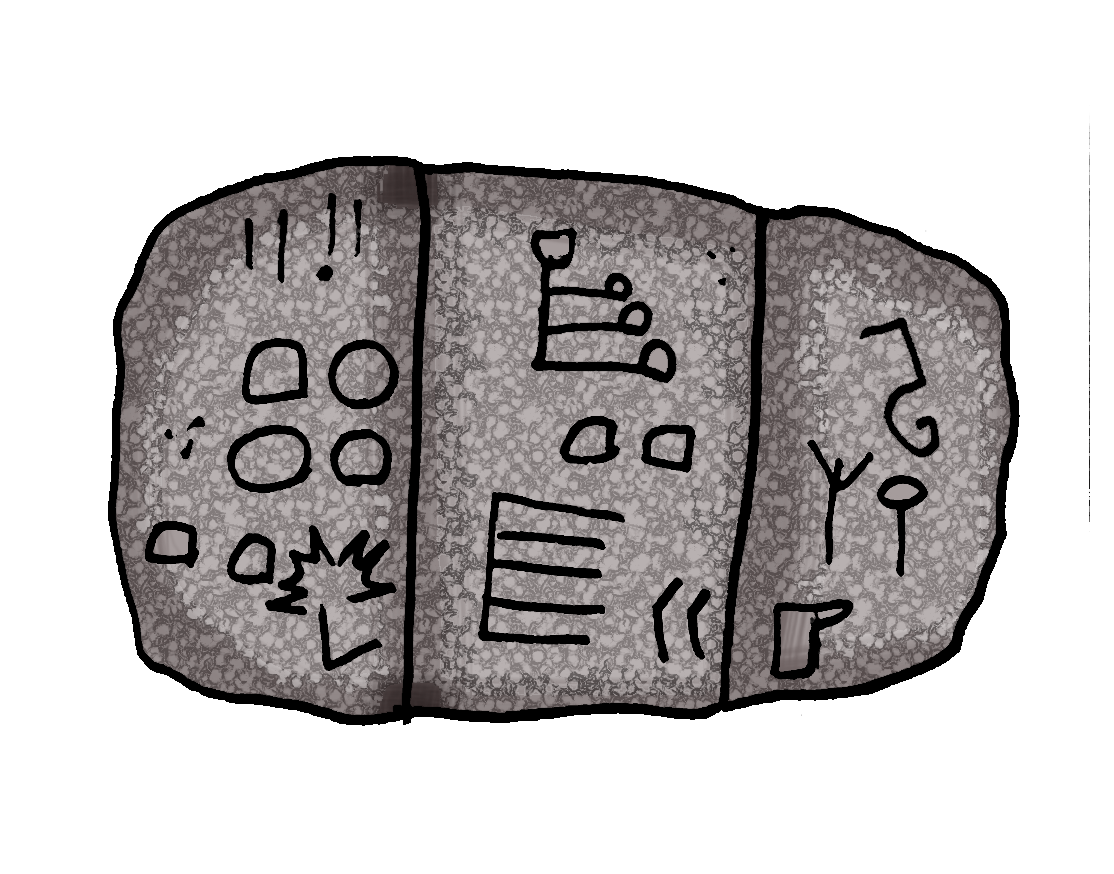 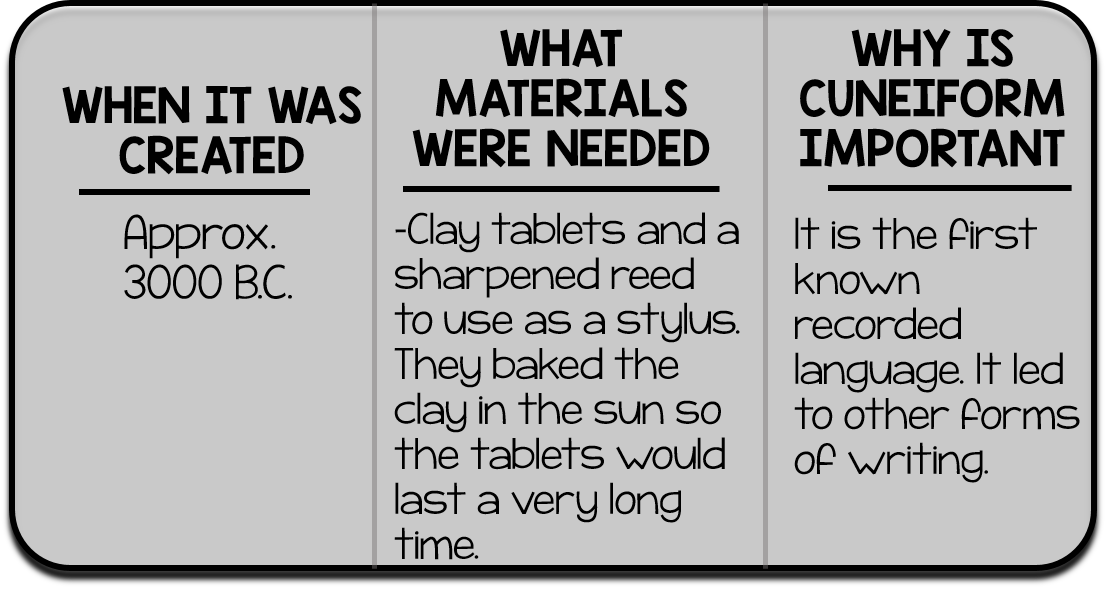